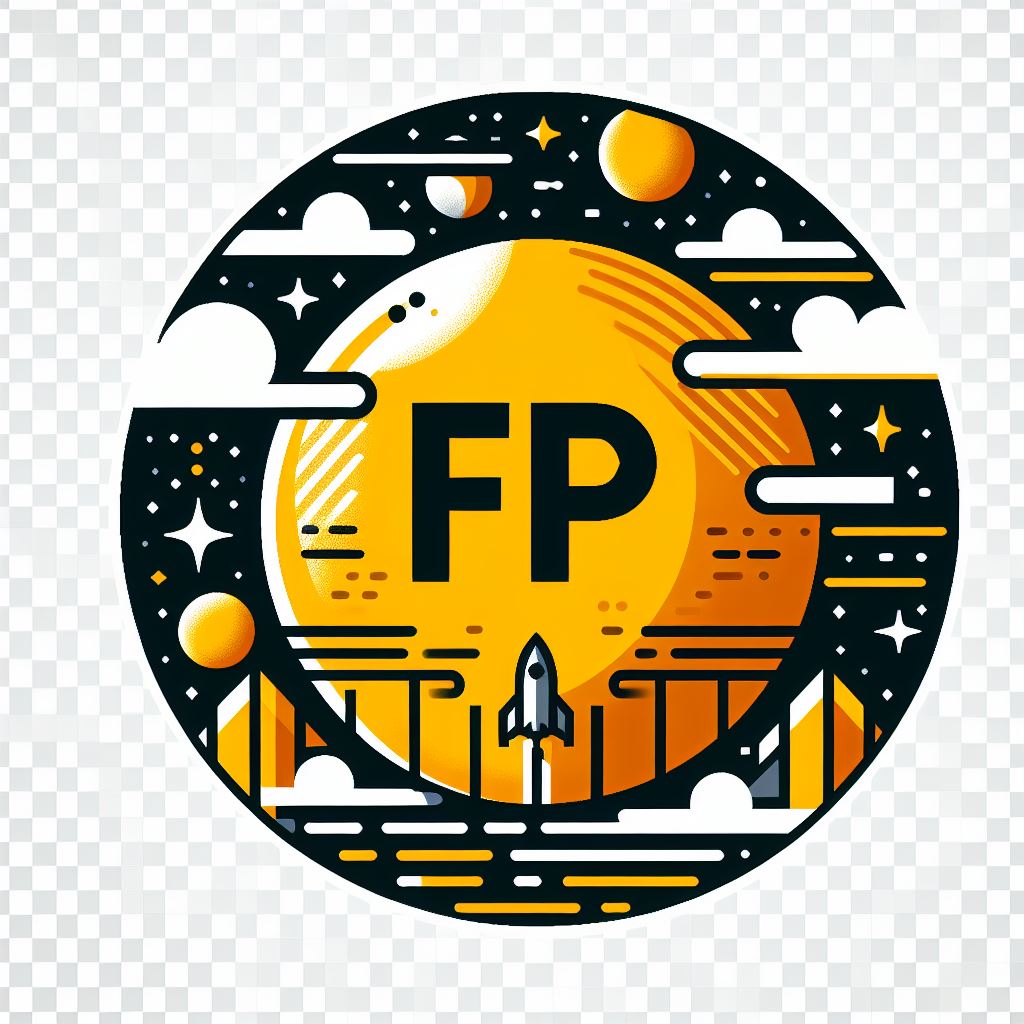 Caracterización de sistemas de transmisión y comunicación para el telecontrol de procesos automáticos en centrales
Telecontrol y automatismos
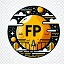 Medios de transmisión. Cable coaxial. Cable de pares. PLC (power line communication). Fibra óptica. Espacio radioeléctrico.
Medios de transmisión:
Cable coaxial: transmisión de alta velocidad, utilizado en TV por cable y redes de datos.
Cable de pares: transmisión bidireccional, utilizado en telefonía y redes de datos.
PLC (power line communication): transmisión de datos a través de líneas eléctricas existentes, rentable pero con ancho de banda limitado.
Fibra óptica: transmisión de alta velocidad y segura, pero costosa.
Espacio radioeléctrico: transmisión inalámbrica a través de ondas de radio, ideal para aplicaciones inalámbricas.
Caracterización de sistemas de transmisión y comunicación:
Ancho de banda: cantidad máxima de datos transmisibles por segundo.
Velocidad de transmisión: velocidad a la que se transmiten los datos.
Latencia: tiempo que tarda un dato en transmitirse de emisor a receptor.
Fiabilidad: probabilidad de que los datos se transmitan correctamente.
Seguridad: capacidad del sistema para proteger los datos de accesos no autorizados.
Selección del medio de transmisión:
Depende de factores como ancho de banda, velocidad de transmisión, latencia, fiabilidad, seguridad y coste.
Cable coaxial y cable de pares son rentables para aplicaciones de baja velocidad y ancho de banda limitado.
PLC es rentable para aplicaciones de baja velocidad y ancho de banda limitado que no requieren alta fiabilidad.
Fibra óptica es la mejor opción para aplicaciones de alta velocidad y ancho de banda elevado.
Espacio radioeléctrico es la mejor opción para aplicaciones inalámbricas.
www.todofp.pro
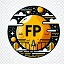 Propiedades de los medios de transmisión. Características. Características eléctricas y mecánicas. Ventajas e inconvenientes.
El contenido del HTML trata sobre las propiedades de los medios de transmisión.
Las características eléctricas determinan la capacidad de transmitir señales, incluyen:
Atenuación: Pérdida de potencia de señal.
Ancho de banda: Rango de frecuencias transmisibles.
Impedancia: Resistencia eléctrica a la corriente.
Las características mecánicas determinan la resistencia al desgaste y la tensión, incluyen:
Resistencia a la tracción: Fuerza máxima soportable antes de romperse.
Elongación: Cantidad que se estira bajo una fuerza dada.
Peso: Peso por unidad de longitud.
Ventajas e inconvenientes de diferentes medios de transmisión:
Cable de cobre: Barato y fácil de instalar, pero alta atenuación y ancho de banda limitado.
Fibra óptica: Baja atenuación y alto ancho de banda, pero más caro y difícil de instalar.
Microondas: Alta atenuación y ancho de banda limitado, pero capaz de transmitir señales a largas distancias.
Satélite: Alta atenuación y ancho de banda limitado, pero capaz de transmitir señales a cualquier parte del mundo.
www.todofp.pro
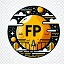 Buses de campo. Bus can. Modbus. Fieldbus. Profibus 485, 422 y similares. Características técnicas. Normas de comunicación.
Contenido del HTML:
Introducción:
Los buses de campo son redes de comunicación para conectar dispositivos de control y automatización en sistemas de control distribuido.
Facilitan la integración de diferentes equipos de diferentes fabricantes en un solo sistema.
Características técnicas:
Velocidad de transmisión: hasta varios megabits por segundo.
Distancia de transmisión: hasta varios kilómetros.
Fiabilidad: funcionamiento en entornos industriales hostiles.
Flexibilidad: adaptables a diferentes necesidades de comunicación.
Tipos de buses de campo:
Bus CAN: bus de campo de alta velocidad y corto alcance para aplicaciones automotrices e industriales.
Modbus: protocolo de comunicación serial para aplicaciones industriales.
Fieldbus: bus de campo de alta velocidad y largo alcance para aplicaciones de automatización de procesos.
Profibus: bus de campo de alta velocidad y medio alcance para aplicaciones industriales.
Normas de comunicación:
IEC 61158: protocolo CAN.
IEC 60870-5-101: protocolo Modbus.
IEC 61158-2: protocolo Fieldbus.
IEC 61158-3: protocolo Profibus.
Aplicaciones:
Automatización industrial.
Automatización de procesos.
Automatización de edificios.
Automatización automotriz.
Conclusión:
Los buses de campo son una parte importante de los sistemas de control distribuido.
Facilitan la integración de diferentes equipos de diferentes fabricantes en un solo sistema.
www.todofp.pro
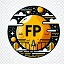 Sistemas de transmisión. Características. Utilización.
Sistemas de transmisión en centrales eléctricas
Introducción:
Los sistemas de transmisión son fundamentales en telecontrol y automatismos.
En centrales eléctricas, transmiten señales de control y monitorización.
Características de los sistemas de transmisión:
Ancho de banda: cantidad de información transmitida en un tiempo determinado.
Latencia: tiempo que tarda una señal en transmitirse.
Fiabilidad: capacidad de transmitir señales sin errores.
Seguridad: capacidad de proteger señales de accesos no autorizados.
Utilización de los sistemas de transmisión:
Control de unidades de generación: transmiten señales para controlar potencia de salida.
Monitorización de unidades de generación: transmiten señales para monitorizar estado y detectar problemas.
Control de distribución: transmiten señales para controlar flujo de energía en la red de distribución.
Monitorización de distribución: transmiten señales para monitorizar estado y detectar problemas.
Conclusión:
Los sistemas de transmisión son fundamentales para el control y monitorización de centrales eléctricas.
Permiten la comunicación entre diferentes elementos del sistema.
www.todofp.pro
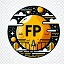 Aplicaciones de buses de campo en centrales eléctricas. Transmisión de señales radioeléctricas y de radiodifusión.
Aplicaciones de buses de campo en centrales eléctricas. Transmisión de señales radioeléctricas y de radiodifusión
Introducción
Los buses de campo son sistemas de comunicación digital que se utilizan para conectar dispositivos de campo a un sistema de control centralizado.
En las centrales eléctricas, los buses de campo se utilizan para transmitir datos de proceso, señales de control y alarmas entre los distintos equipos de la central.
Ventajas de los buses de campo
Reducción de costes.
Mayor flexibilidad.
Mayor fiabilidad.
Mayor velocidad.
Tipos de buses de campo
Fieldbus Foundation.
Profibus.
Modbus.
Transmisión de señales radioeléctricas y de radiodifusión
Las señales radioeléctricas y de radiodifusión se utilizan para transmitir datos entre dispositivos de campo y un sistema de control centralizado.
Las señales radioeléctricas se transmiten a través del aire utilizando ondas electromagnéticas, mientras que las señales de radiodifusión se transmiten a través del aire utilizando una portadora de radiofrecuencia.
Ventajas de la transmisión de señales radioeléctricas y de radiodifusión
Mayor flexibilidad.
Mayor fiabilidad.
Mayor velocidad.
Desventajas de la transmisión de señales radioeléctricas y de radiodifusión
Mayor coste.
Mayor seguridad.
Mayor latencia.
www.todofp.pro
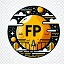 Control de subestaciones eléctricas. Nivel de campo. Nivel de bahía. Nivel de control.
La página web trata sobre el control de subestaciones eléctricas. La subestación eléctrica es una instalación eléctrica que se utiliza para transformar y distribuir la energía eléctrica. El sistema de control de una subestación eléctrica se divide en tres niveles: el nivel de campo, el nivel de bahía y el nivel de control.
El nivel de campo es el nivel más bajo del sistema de control y se compone de los dispositivos que interactúan directamente con el proceso, como los interruptores, los transformadores de corriente y tensión, los relés de protección y los controladores lógicos programables (PLC).
El nivel de bahía es el siguiente nivel del sistema de control y se compone de los dispositivos que controlan el funcionamiento de cada una de las bahías de la subestación, como los controladores de bahía y los supervisores de bahía.
El nivel de control es el nivel más alto del sistema de control y se compone de los dispositivos que controlan el funcionamiento de toda la subestación, como los sistemas de control de energía, los sistemas de control de protección y los sistemas de control de comunicaciones.
www.todofp.pro
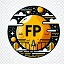 Red de área local (LAN). Descripción de una red ethernet industrial. Componentes básicos de hardware. Componentes de software (modelo de capas). Configuración de una red de área local.
Una red de área local (LAN) es una red de ordenadores y dispositivos en un área pequeña, como un edificio o un campus, para compartir recursos.
Una red ethernet industrial es un tipo de LAN utilizada en entornos industriales, fiable, robusta y de alta velocidad.
Los componentes básicos de hardware incluyen tarjetas de red, conmutadores, enrutadores y cables.
El modelo de capas TCP/IP consta de cuatro capas: de aplicación, de transporte, de red y de enlace de datos.
La configuración de una LAN implica instalar tarjetas de red, conectar dispositivos con cables, y configurar conmutadores y enrutadores.
www.todofp.pro
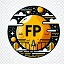 Redes de área extensa (WAN) e Internet. Componentes. Descripción. Tipos.
Las redes de área extensa (WAN) son redes que se extienden sobre un área geográfica amplia y conectan dispositivos separados por grandes distancias.
Componentes:
Enrutadores: determinan la mejor ruta para que los datos viajen entre dos puntos.
Conmutadores: dirigen los datos desde un dispositivo a otro.
Líneas de comunicación: medios físicos utilizados para conectar los dispositivos entre sí, como cables, fibras ópticas o enlaces inalámbricos.
Descripción:
Internet es la red de área extensa más grande del mundo, formada por millones de computadoras conectadas entre sí a través de enrutadores y conmutadores. Se utiliza para enviar correo electrónico, navegar por la web, ver vídeos, jugar a juegos, etc.
Tipos:
Redes privadas virtuales (VPN): creadas sobre redes públicas como Internet, proporcionan un canal de comunicación seguro entre dos o más dispositivos.
Redes de área amplia inalámbrica (WWAN): creadas utilizando tecnologías inalámbricas como la telefonía móvil o el Wi-Fi, conectan dispositivos en movimiento.
Redes de área amplia por satélite (SWAN): creadas utilizando satélites, conectan dispositivos en áreas remotas o sin acceso a otros tipos de conectividad a Internet.
www.todofp.pro
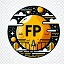 Configuración. Sistemas DSL. Descripción. Sistemas de modulación. Tipos de sistemas: ADSL, HDSL, SDSL.
Configuración. Sistemas DSL. Descripción.
Los sistemas DSL (Digital Subscriber Line) son una tecnología de transmisión de datos que utiliza el par trenzado de cobre existente para proporcionar servicios de banda ancha a los abonados.
Sistemas de modulación.
Los sistemas DSL utilizan una variedad de esquemas de modulación para transmitir datos. Los esquemas de modulación más comunes son:
Modulación por desplazamiento de amplitud (ASK)
Modulación por desplazamiento de frecuencia (FSK)
Modulación por desplazamiento de fase (PSK)
Tipos de sistemas:
ADSL (Asymmetric Digital Subscriber Line). ADSL es el tipo de sistema DSL más común. ADSL proporciona un alto ancho de banda de bajada (del proveedor de servicios al abonado) y un bajo ancho de banda de subida (del abonado al proveedor de servicios). ADSL se utiliza típicamente para proporcionar acceso a Internet de alta velocidad.
HDSL (High-bitrate Digital Subscriber Line). HDSL es un tipo de sistema DSL que proporciona un alto ancho de banda tanto de bajada como de subida. HDSL se utiliza típicamente para proporcionar servicios de telefonía por voz y televisión por cable.
SDSL (Symmetric Digital Subscriber Line). SDSL es un tipo de sistema DSL que proporciona un ancho de banda simétrico (igual en ambas direcciones). SDSL se utiliza típicamente para proporcionar servicios de datos empresariales.
www.todofp.pro
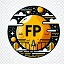 Técnicas de telecontrol en centrales eléctricas. Control de centrales térmicas, solares, hidráulicas y eólicas. Características básicas.
El telecontrol es un sistema de control remoto que permite a un operador controlar un proceso desde una distancia remota.
Se utiliza en centrales eléctricas para controlar la temperatura de la caldera, la presión de la caldera, el flujo de combustible, el flujo de agua y la generación de electricidad.
También se utiliza en centrales solares para controlar la orientación de los paneles solares, la inclinación de los paneles solares, el seguimiento del sol y la generación de electricidad.
En centrales hidráulicas se utiliza para controlar el flujo de agua, el nivel del agua y la generación de electricidad.
En centrales eólicas se utiliza para controlar la orientación de las turbinas eólicas, la velocidad de las turbinas eólicas y la generación de electricidad.
Los sistemas de telecontrol tienen características básicas como un sistema de comunicación, un sistema de control, un sistema de adquisición de datos y un sistema de visualización.
El telecontrol ofrece beneficios como el aumento de la eficiencia, la reducción de costes, la mejora de la seguridad y la mayor flexibilidad.
www.todofp.pro